DABay – Änderungen bei Erklärungen nach AbwAGEinführungsveranstaltung DABay – Modul BescheideJulia Schick LfU, Ref 65
DABay – Änderungen in Erklärungen nach AbwAG
Motivation für einen Umbau
Anpassung an die Vorgaben der VwVBayAbwAG bzw. Anlagen
 
Erklärung  §6.10 VwVBayAbwAG: 
Erklärungszeitraum ein Kalenderjahr
Anforderungen nur abgaberelevante Parameter

Erklärung §4.5 VwVBayAbwAG:
Erklärungszeitraum min. 3 Monate 
Anforderungen nur abgaberelevante Parameter
2
© LfU/ Schick, Ref. 65/ Sept. 2015
DABay – Änderungen in Erklärungen nach AbwAG
Ziele des Umbaus
Abbildung der tatsächlichen vom Betreiber gestellten Erklärungen -AbwAG
Anpassung im Hinblick auf die Erweiterung um das Modul Abwasserabgabe
Mit dem Modul Abwasserabgabe soll die Antragsstellung der Erklärungen durch die Betreiber über DABay elektronisch erfolgen -> zukünftig erfolgt dann die Dateneingabe der Erklärungen durch den Antragssteller
Mit Modul Abwasserabgabe -> Integration der §4.5 AbwAG-Erklärungen in das Modul Überwachung

Vereinfachte und anwenderfreundliche Bedienung
3
© LfU/ Schick, Ref. 65/ Sept. 2015
DABay – Änderungen in Erklärungen nach AbwAG
DABay Erklärungen – alte Version
4
© LfU/ Schick, Ref. 65/ Sept. 2015
DABay – Änderungen in Erklärungen nach AbwAG
Anpassungen im Bereich Erklärungen
Gültigkeitszeitraum der Erklärung konnte frei gewählt werden.
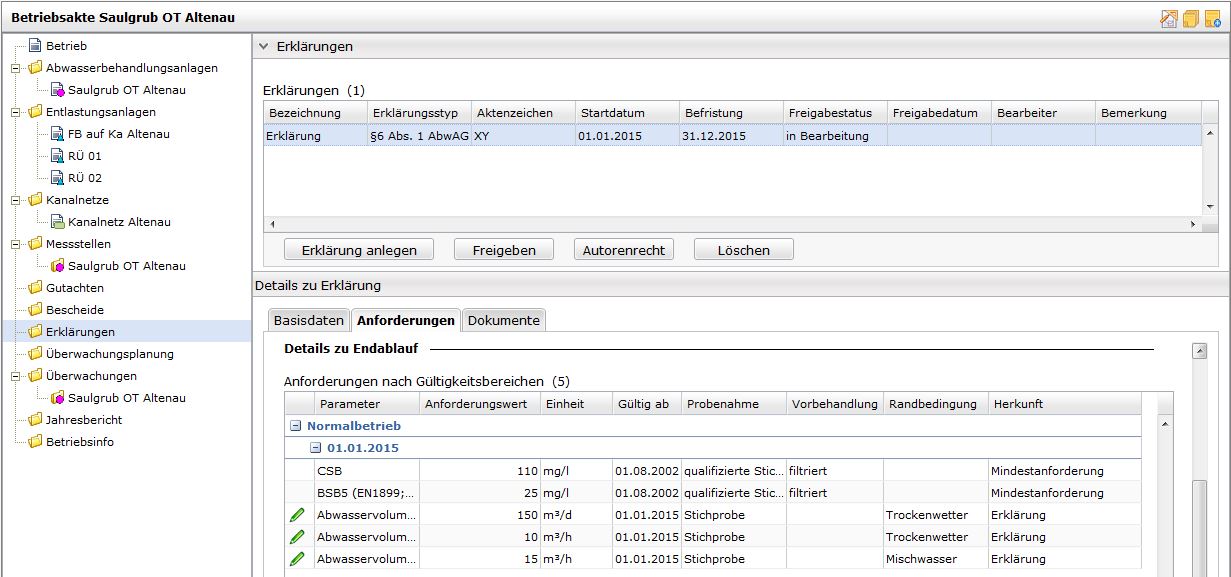 Anforderungen konnten frei gewählt werden.
Gruppierung in Gültigkeitszeiträume
5
© LfU/ Schick, Ref. 65/ Sept. 2015
DABay – Änderungen in Erklärungen nach AbwAG
Erklärung nach §6 AbwAG, Art. 10 BayAbwAG
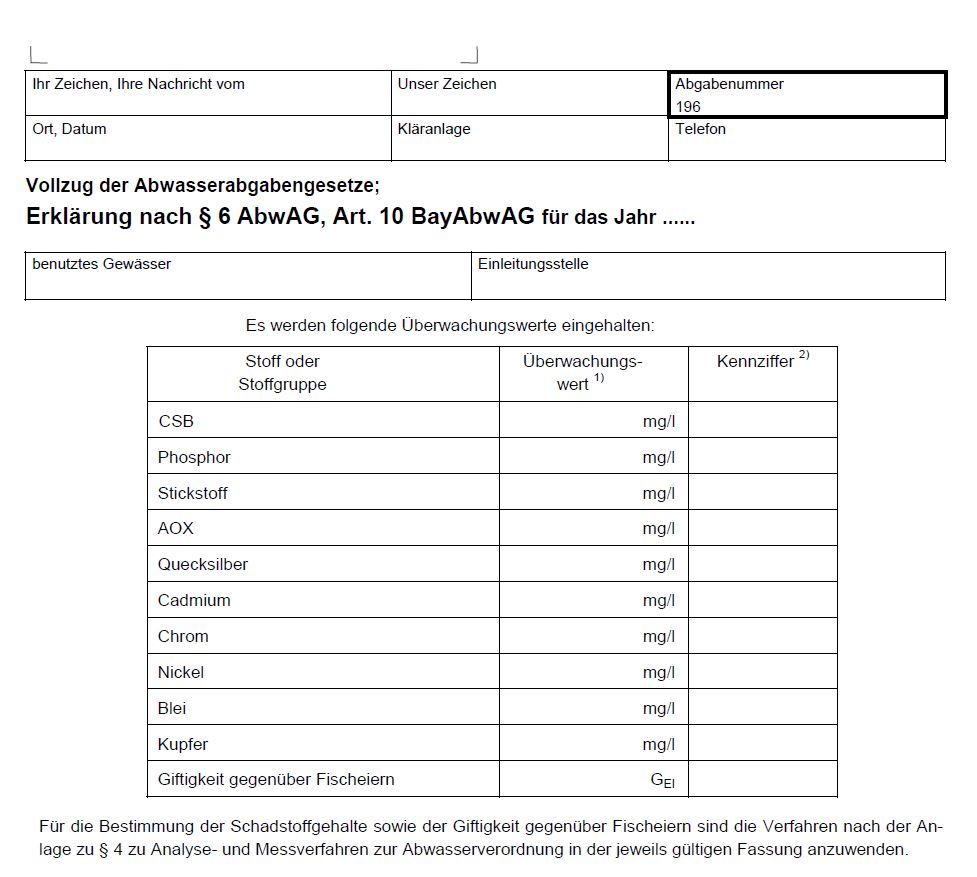 Auszug aus Erklärung nach §6 AbwAG, Art. 10 BayAbwAG
6
© LfU/ Schick, Ref. 65/ Sept. 2015
DABay – Änderungen in Erklärungen nach AbwAG
Erklärungen in DABay – zukünftige Version
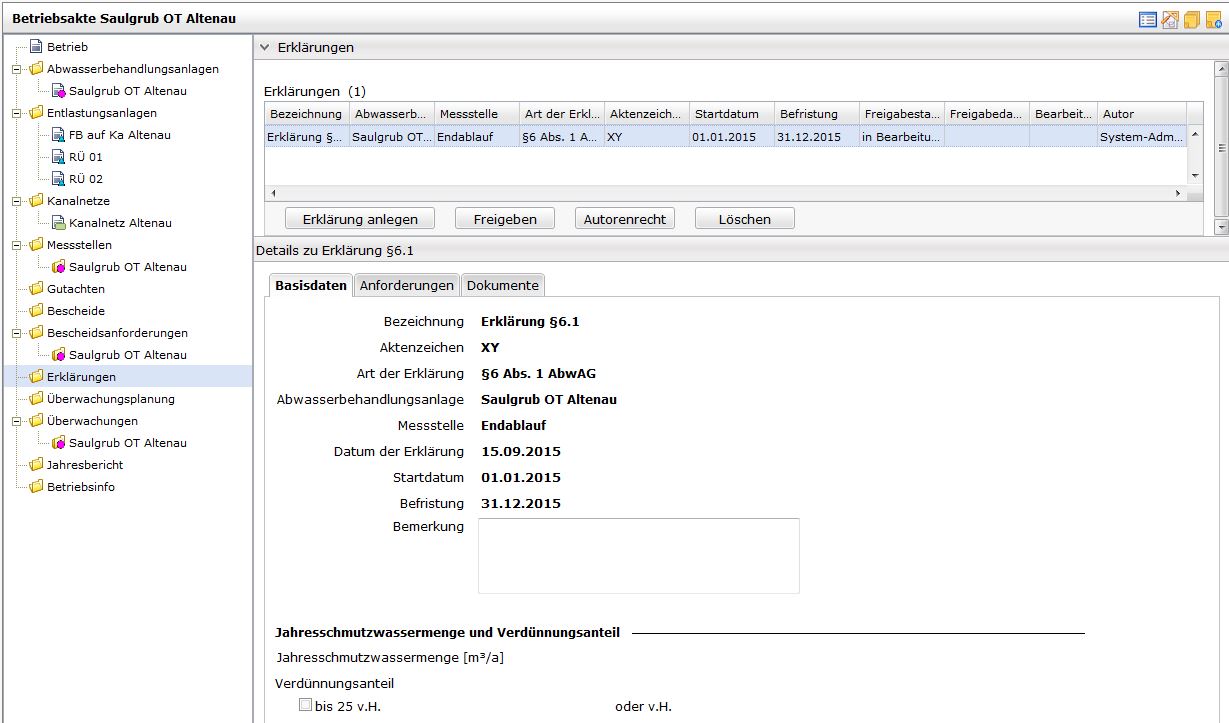 Gültigkeitszeitraum vorbelegt mit einem Kalenderjahr - änderbar
7
© LfU/ Schick, Ref. 65/ Sept. 2015
DABay – Änderungen in Erklärungen nach AbwAG
Erklärungen – Reiter Anforderungen zukünftig
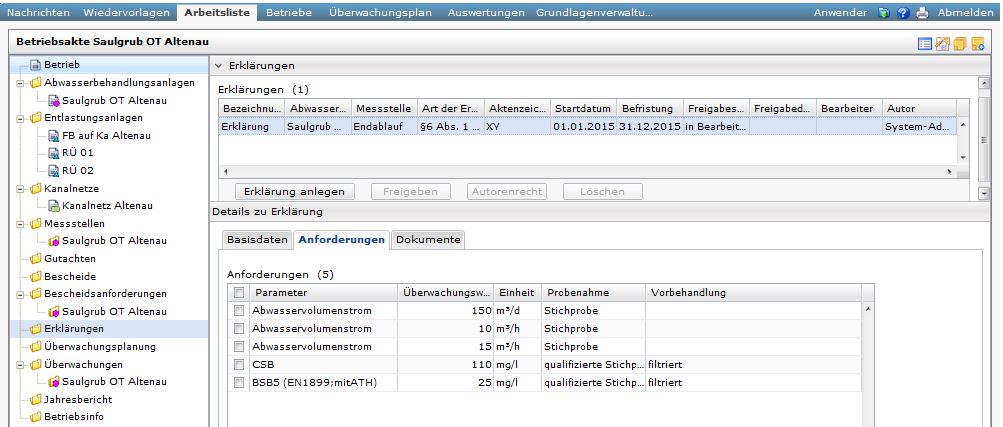 8
© LfU/ Schick, Ref. 65/ Sept. 2015
DABay – Änderungen in Erklärungen nach AbwAG
Anlegen einer § 6.1 Erklärung - zukünftig
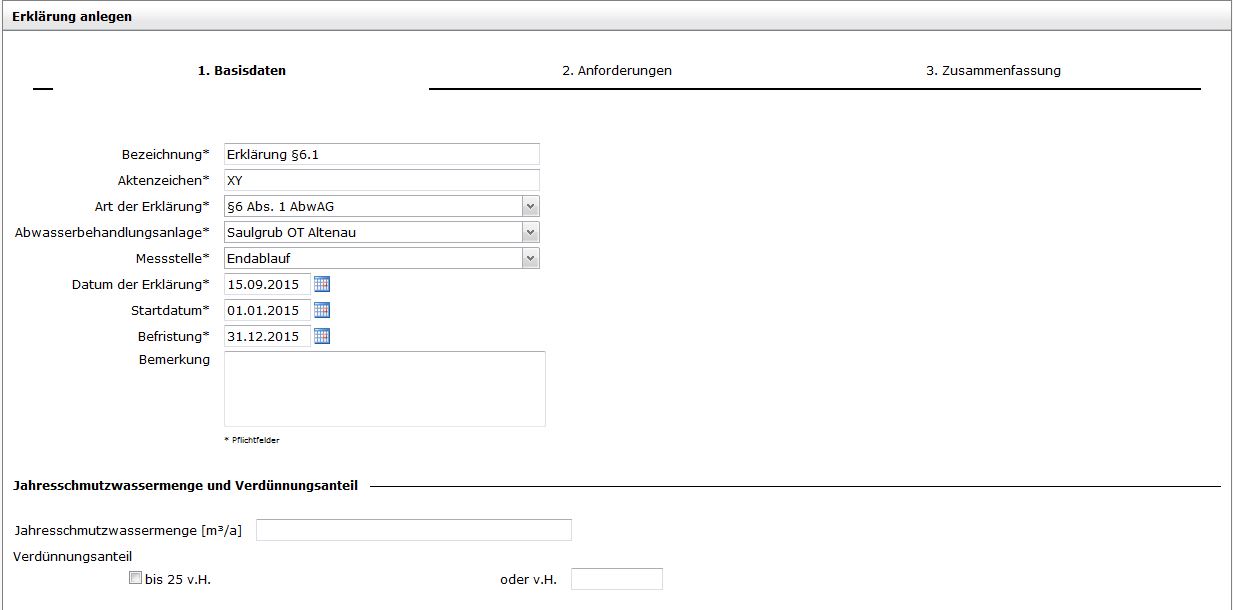 Gültigkeitszeitraum vorbelegt mit einem Kalenderjahr - änderbar
9
© LfU/ Schick, Ref. 65/ Sept. 2015
DABay – Änderungen in Erklärungen nach AbwAG
Anlegen einer § 6.1 Erklärung - zukünftig
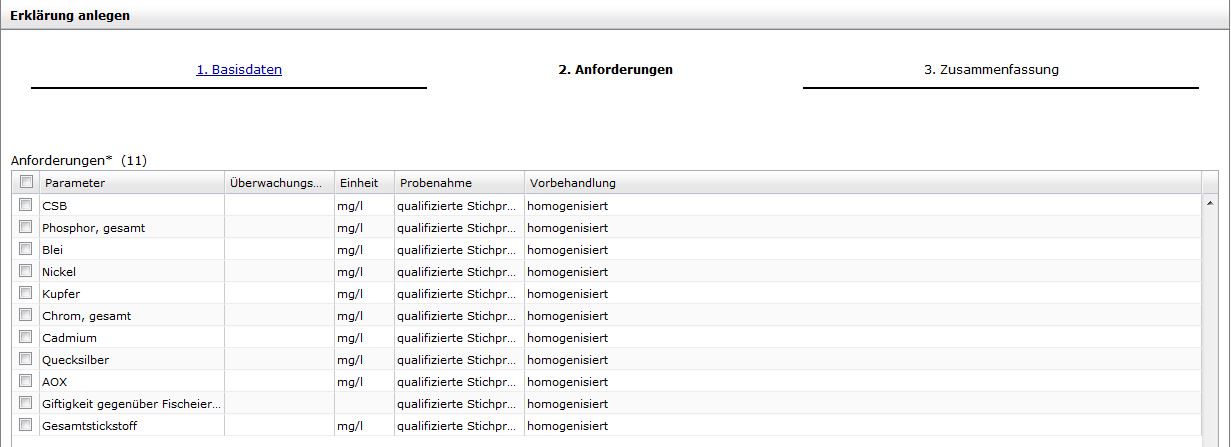 Abgaberelevante Parameter vorbelegt; Einheit, Probenahmeart und Vorbehandlung vorbelegt -> änderbar
10
© LfU/ Schick, Ref. 65/ Sept. 2015
DABay – Änderungen in Erklärungen nach AbwAG
Erklärung nach §4 Abs.5 BayAbwAG – niedriger erklärte Werte
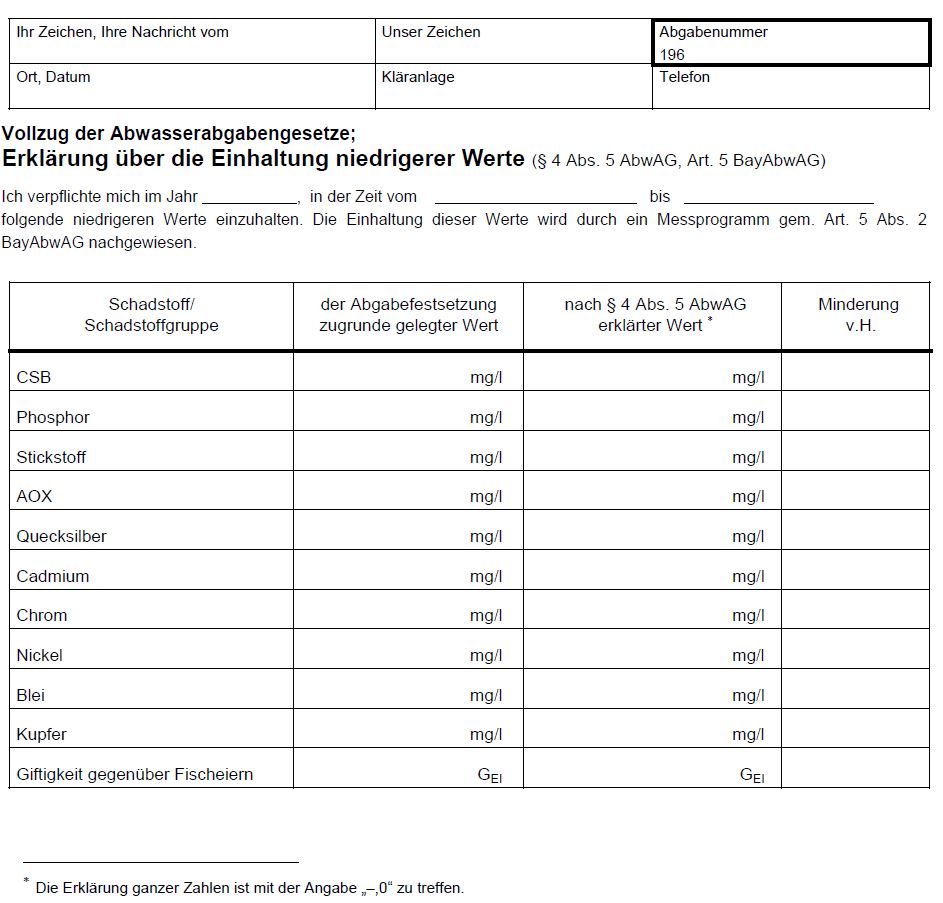 Auszug aus Erklärung nach §4 Abs. 5 AbwAG, Art. 5 BayAbwAG
11
© LfU/ Schick, Ref. 65/ Sept. 2015
DABay – Änderungen in Erklärungen nach AbwAG
Anlegen einer § 4.5 Erklärung - zukünftig
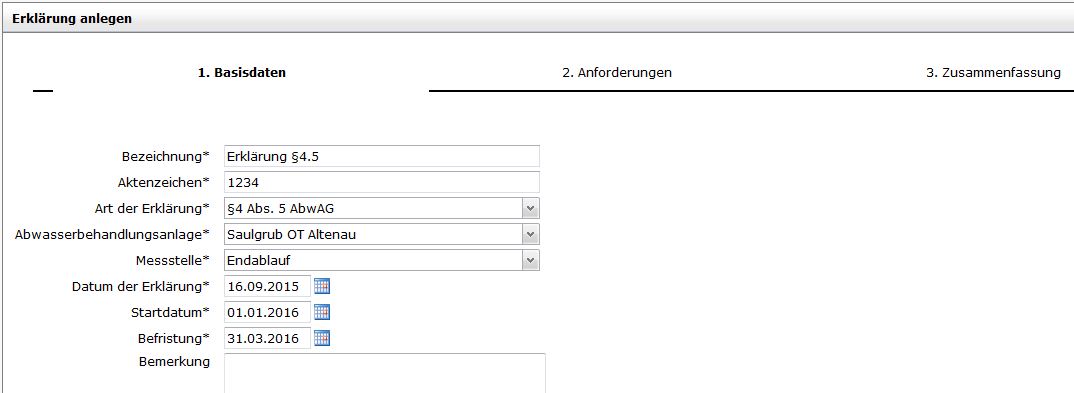 12
© LfU/ Schick, Ref. 65/ Sept. 2015
DABay – Änderungen in Erklärungen nach AbwAG
Darstellung der Erklärungen in DABay - zukünftig
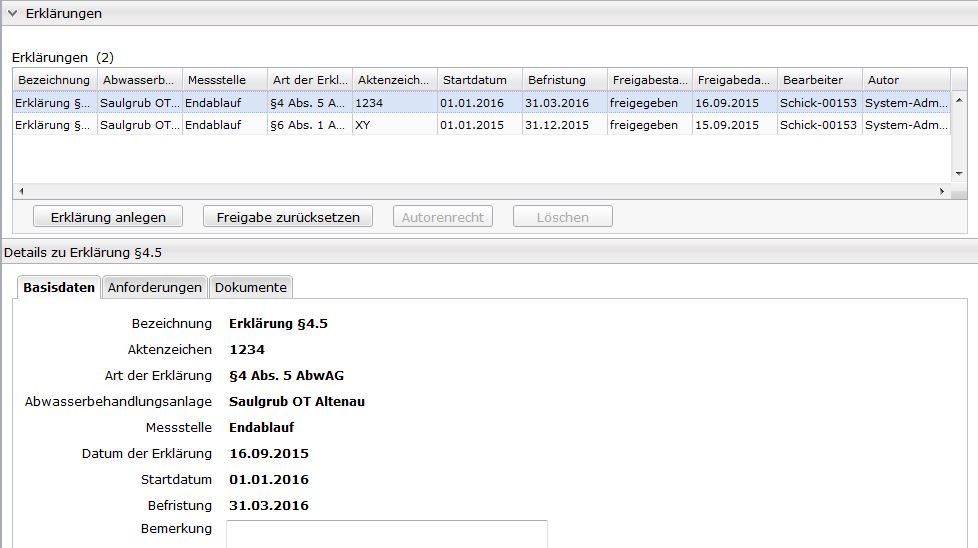 „Art der Erklärung“ zeigt ob eine §4.5 oder §6.1 BayAbwAG Erklärung vorliegt
Für eine Erklärung nach §6.1 können zusätzlich noch Angaben zur Jahresschmutzwassermenge und zum Verdünnungsanteil gemacht werden.
13
© LfU/ Schick, Ref. 65/ Sept. 2015
DABay – Änderungen in Erklärungen nach AbwAG
Erklärungen nach AbwAG - zukünftig
Pro Erklärung nur ein Datensatz pro Betriebsakte vorhanden
Jede Erklärung wird für eine Abwasserbehandlungsanlage mit Messstelle angelegt
Entfall der komplizierten „Gültigkeitsbereiche“ für Erklärungen

Assistent zum Anlegen einer neuen Erklärung für §4.5 und §6.1 Erklärungen identisch. 
Plausibilisierungsprüfungen bei §4.5 Erklärungen bzgl. erklärtem Zeitraum und Parameter sind implementiert. (pro Parameter min. 3 Monate erklärter Zeitraum und keine Überschneidung mit ident. Parameter)

Vereinfachte und anwenderfreundliche Bedienung 
Vorbereitung auf die elektronische Abgabe der Erklärungen durch die Betreiber
14
© LfU/ Schick, Ref. 65/ Sept. 2015
DABay – Änderungen in Erklärungen nach AbwAG
Vielen Dank für Ihre Aufmerksamkeit!
15
© LfU/ Schick, Ref. 65/ Sept. 2015